JESENSKO USTVARJANJE 1. B-RAZRED
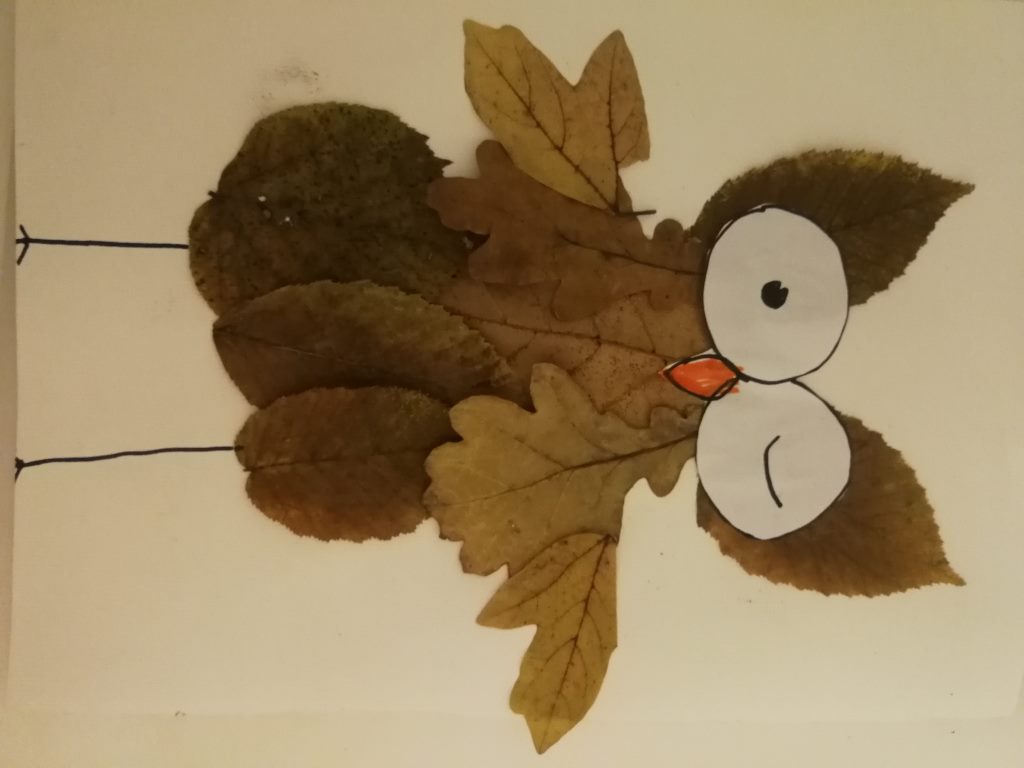 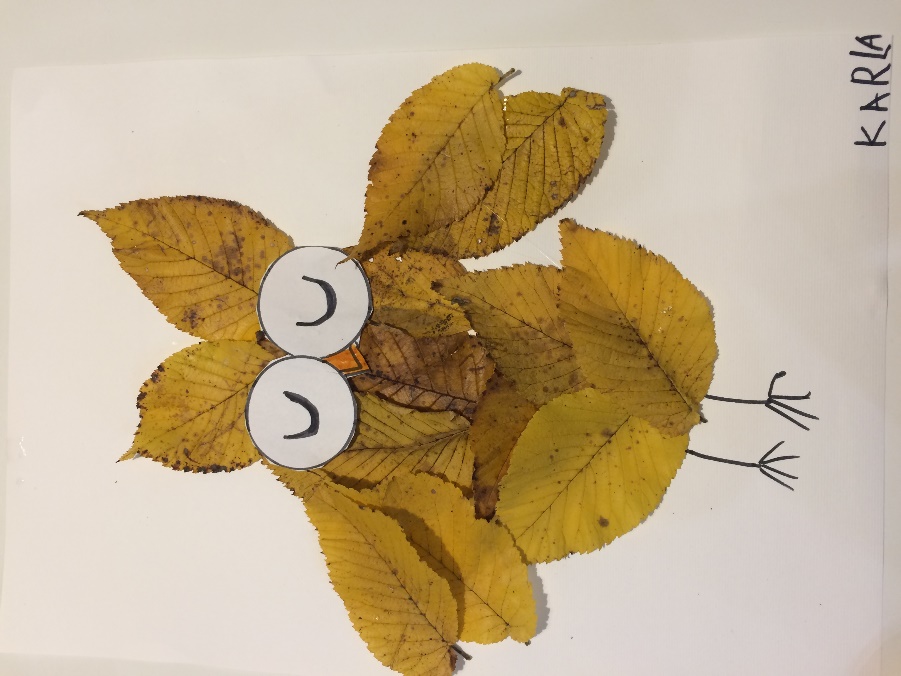 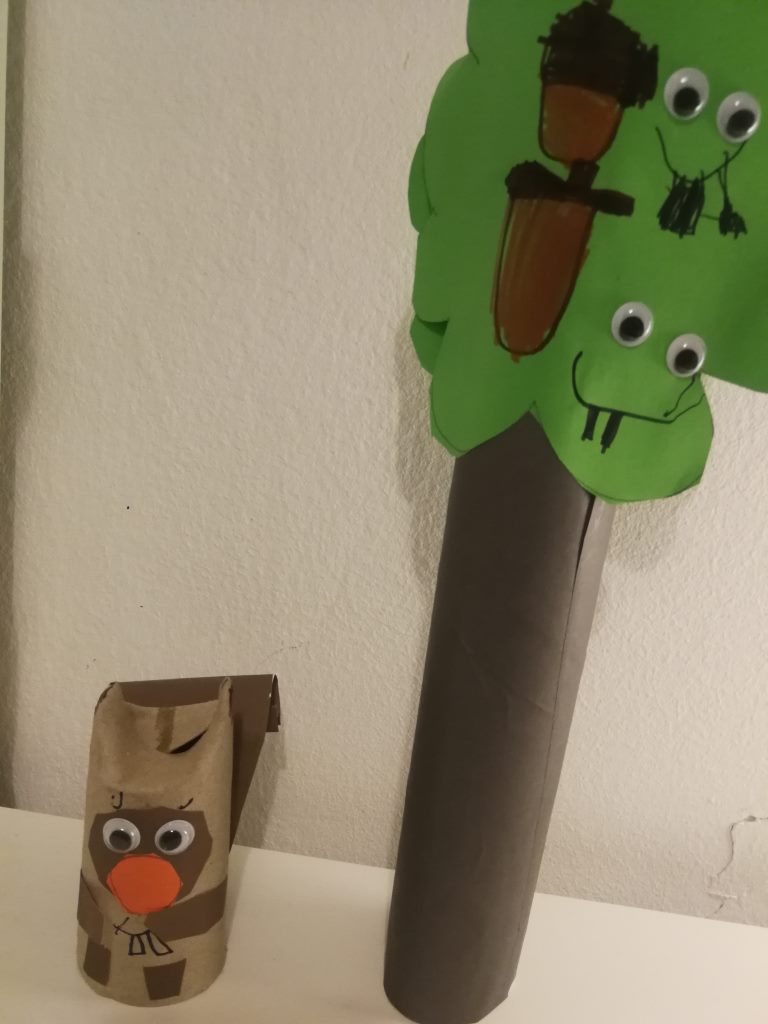 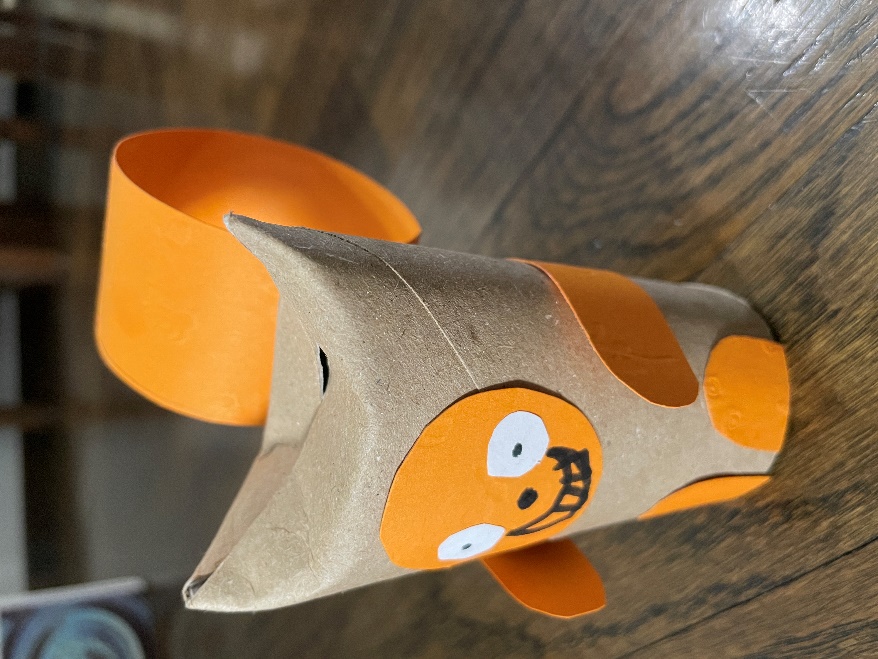 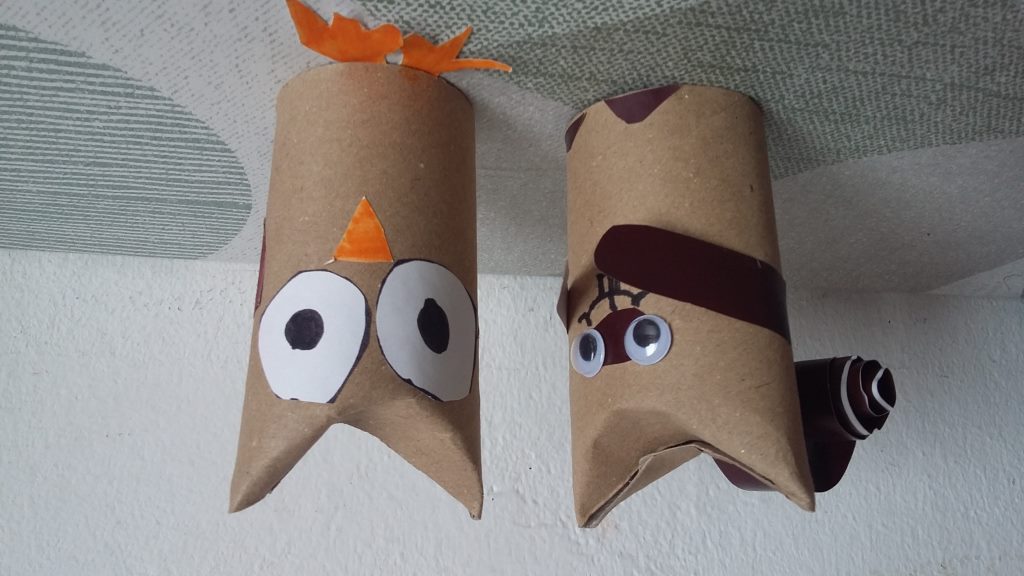 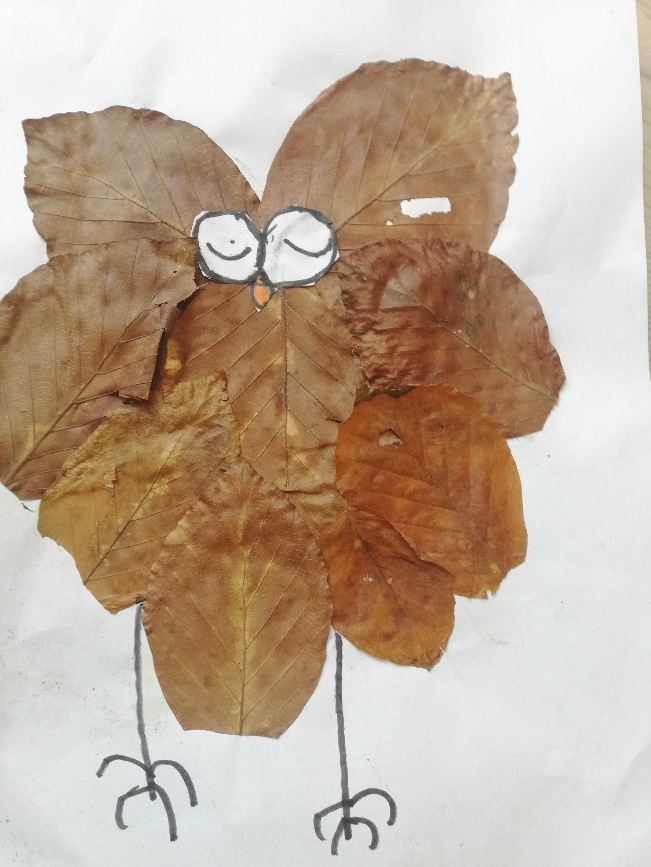 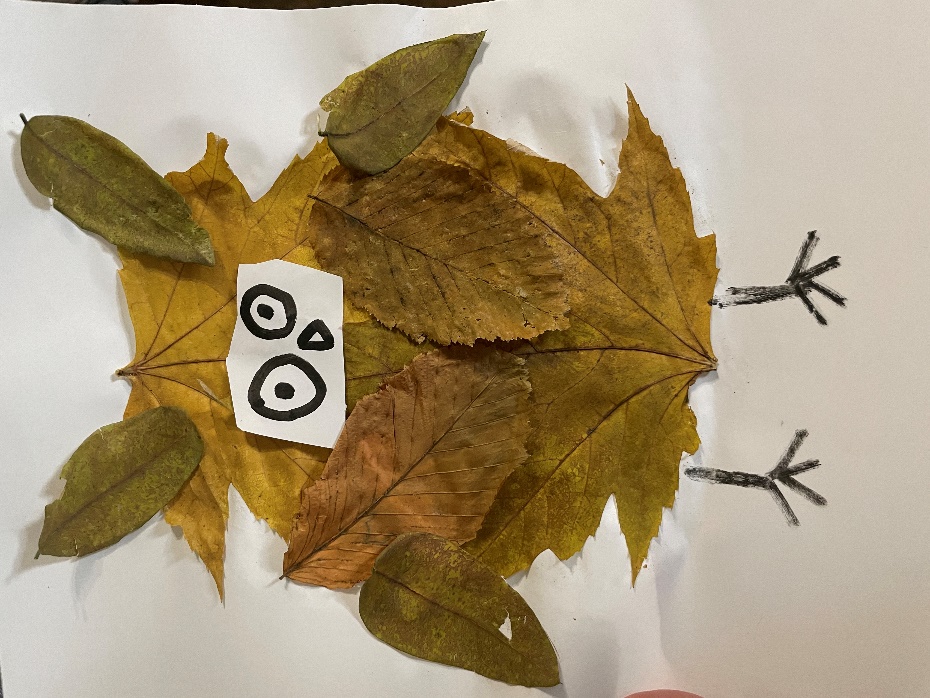 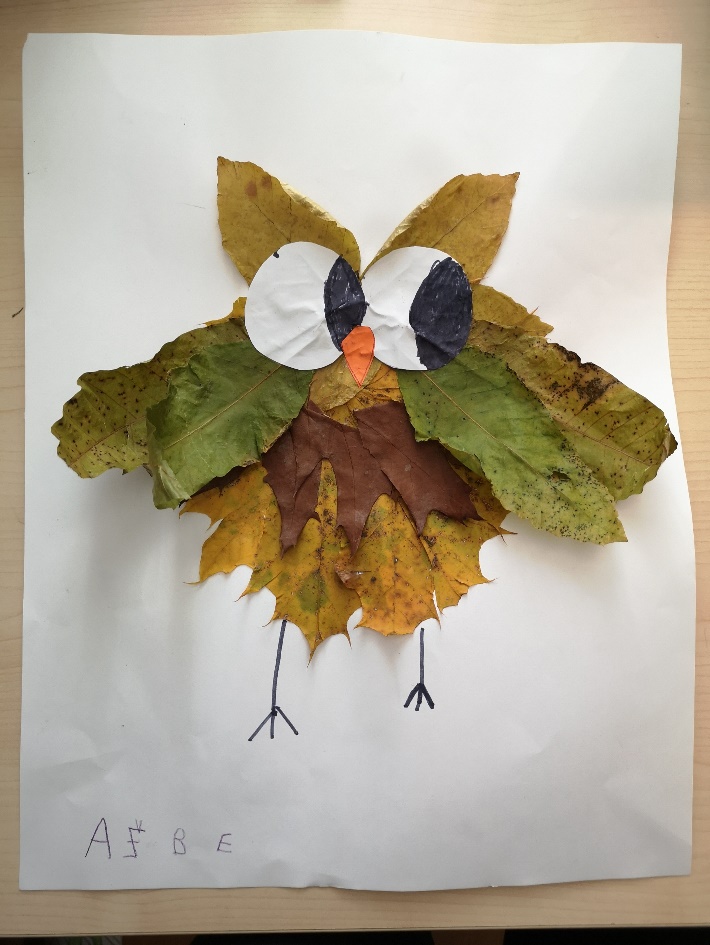 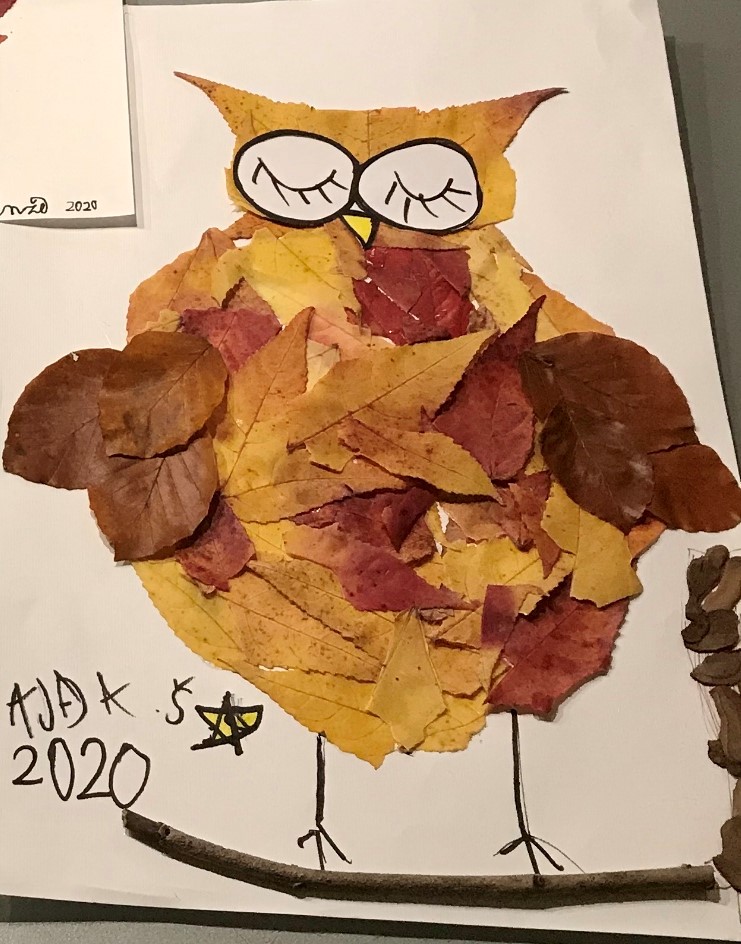 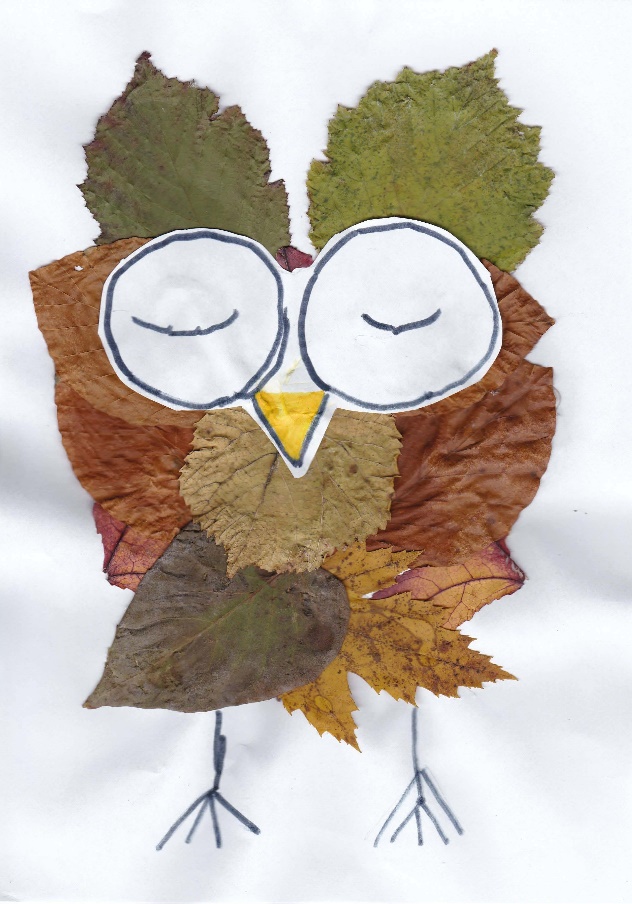 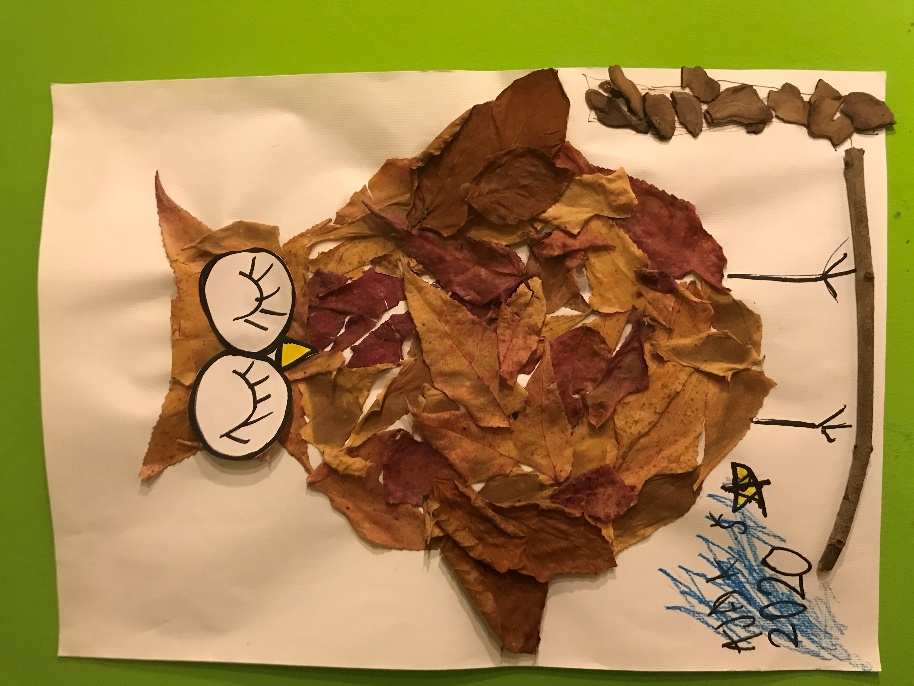 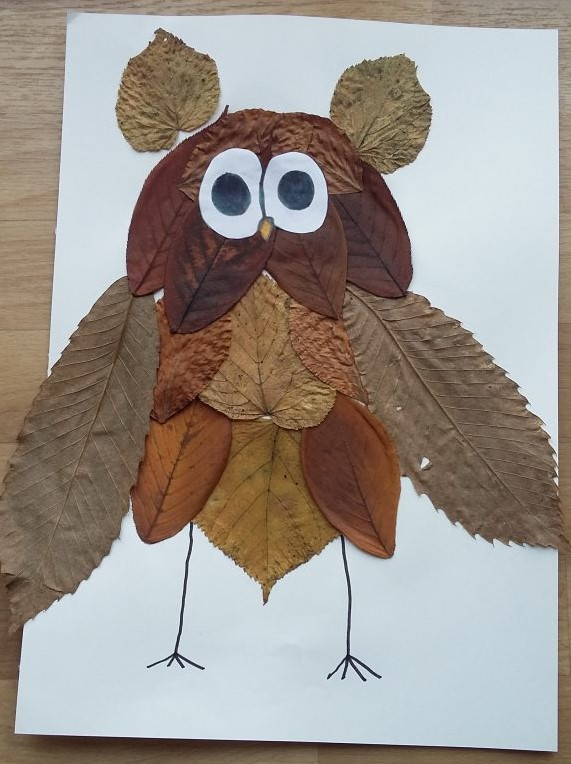 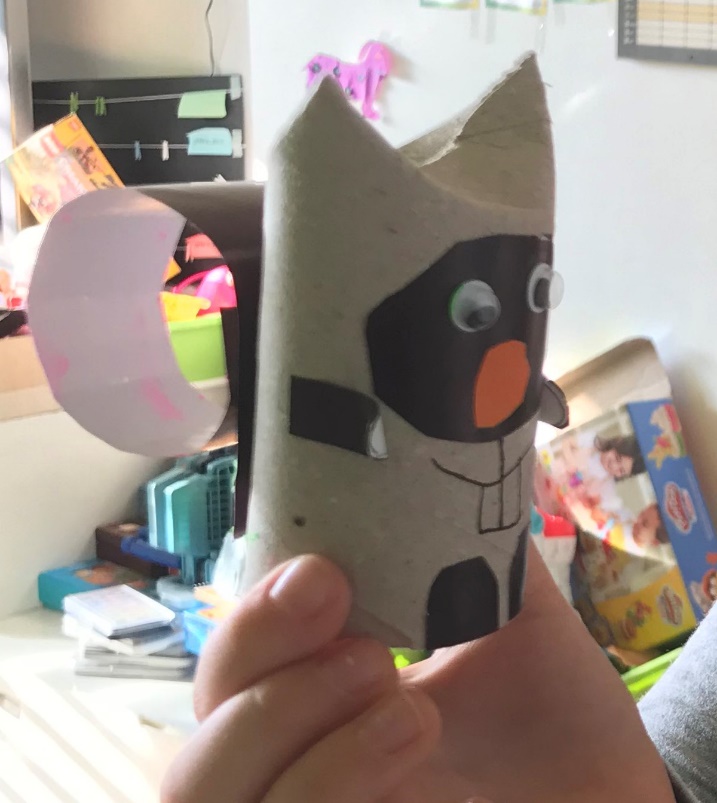 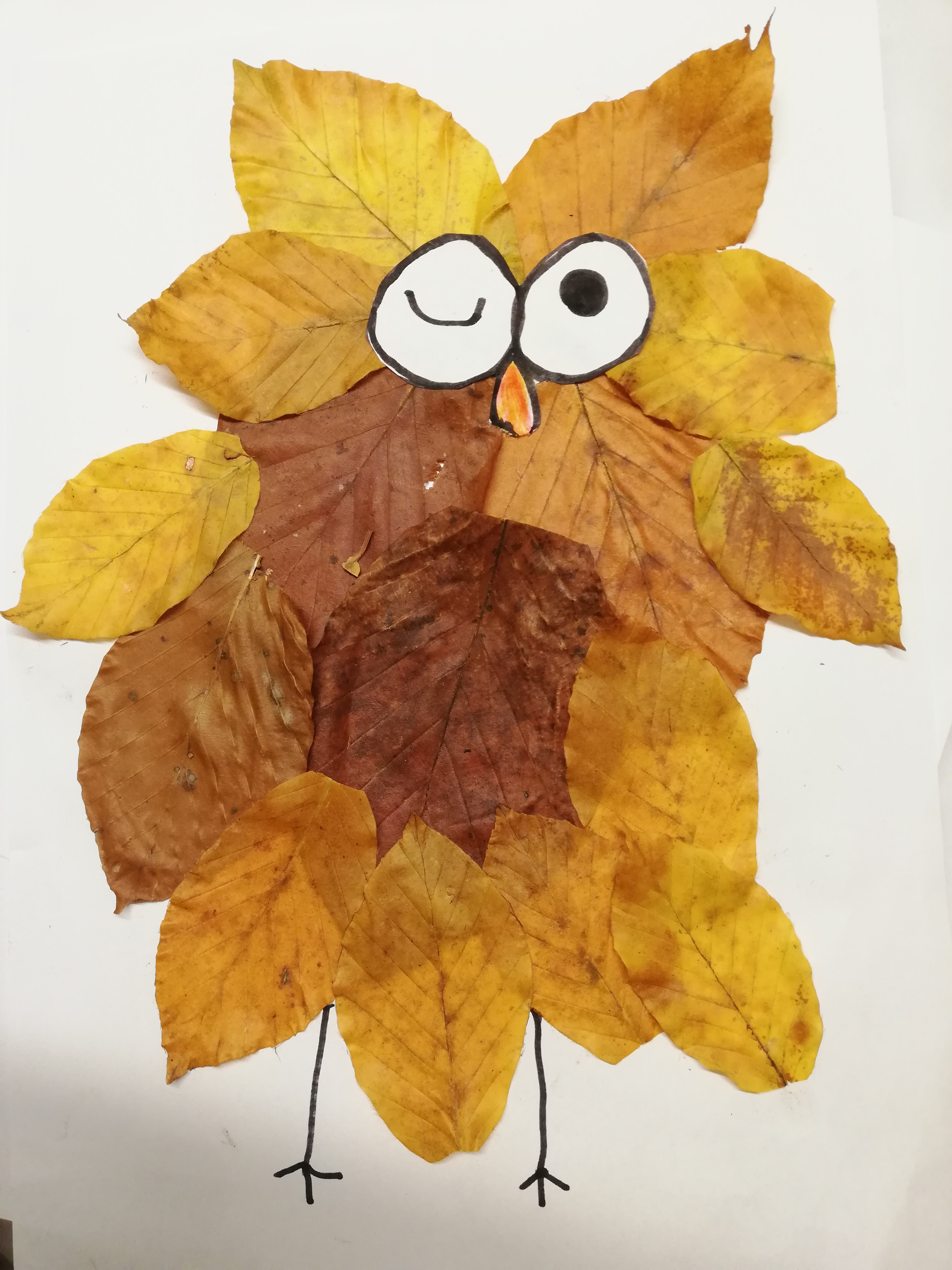 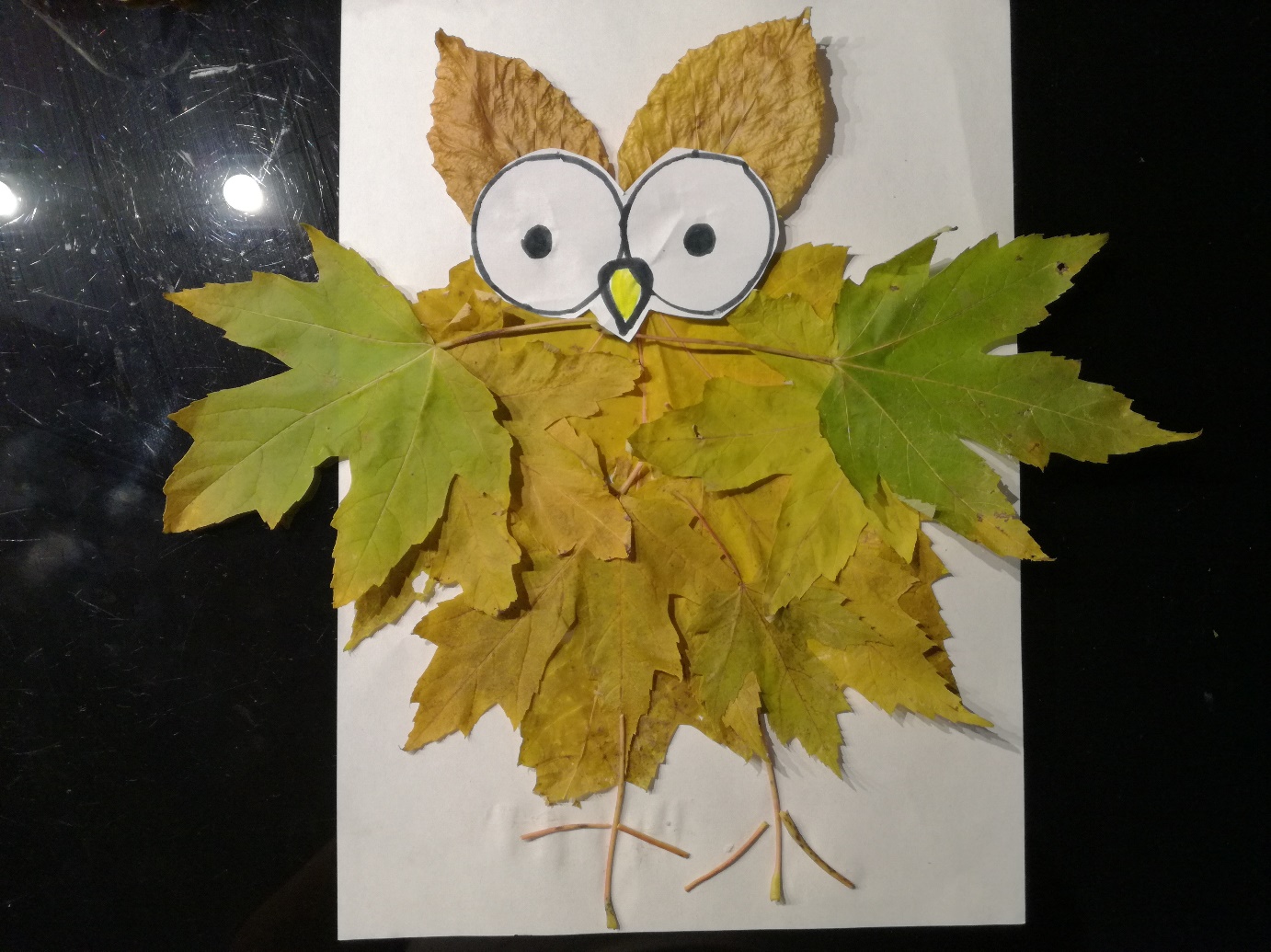